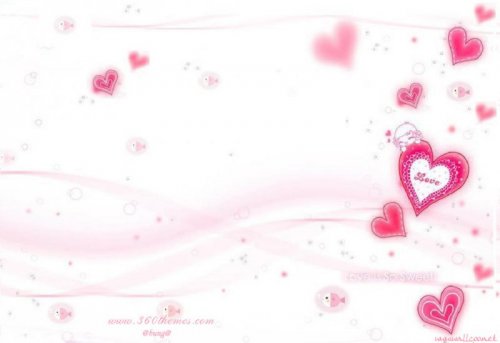 0
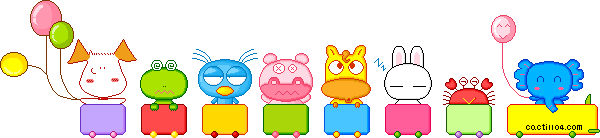 TIẾT 1
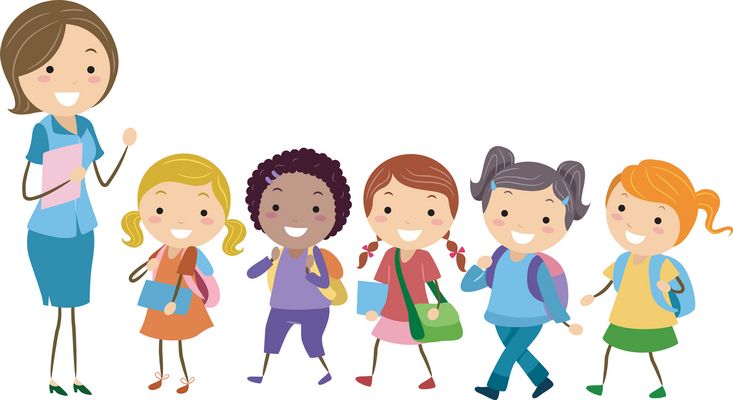 Nhắc lại tên các bài đã học trong tuần
Bài 1. Kết hợp từ ngữ cột A với cột B để được câu
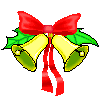 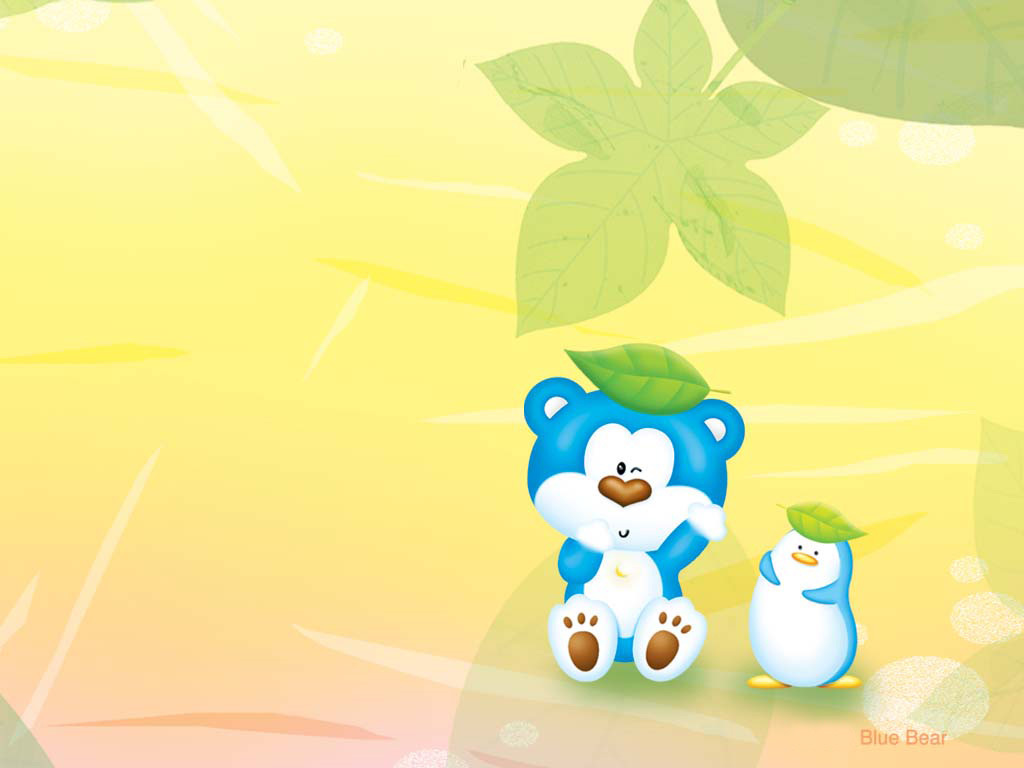 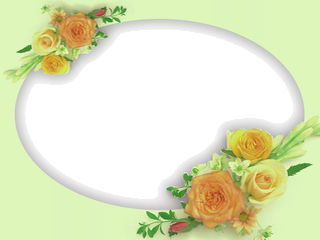 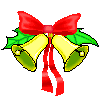 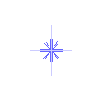 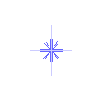 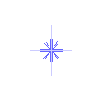 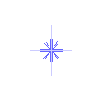 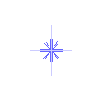 Nghỉ giữa tiết
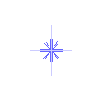 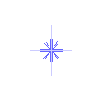 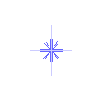 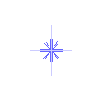 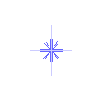 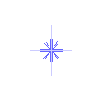 Bài 2. Sắp xếp các từ ngữ thành câu và viết lại:
thích, em, nhảy dây, chơi.
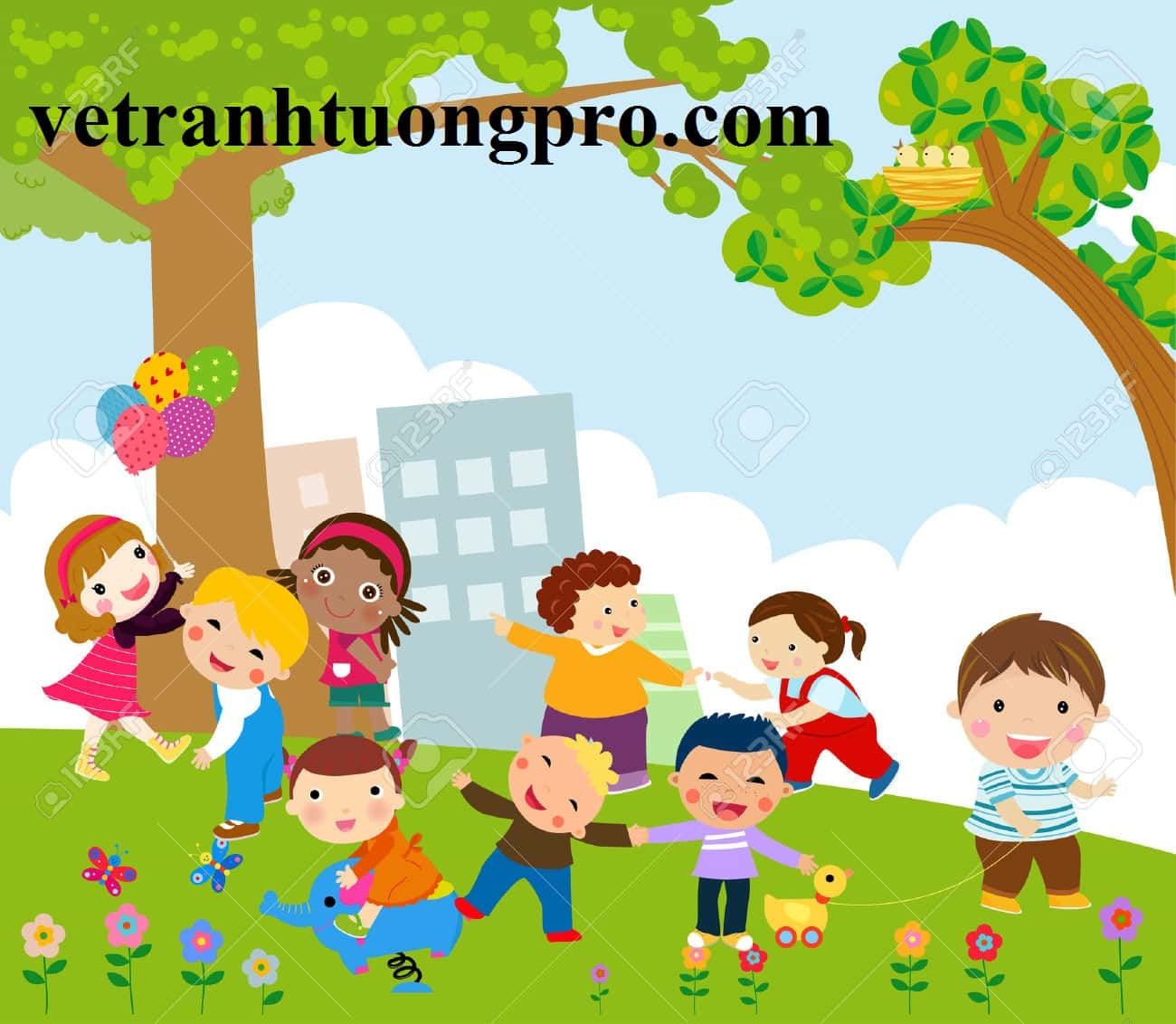 Em thích chơi nhảy dây.
b.     em, đuổi bắt, thích, chơi, cũng.
Em cũng thích chơi đuổi bắt.
c.    vui, thật là, đi học
Đi học thật là vui.
TIẾT 2
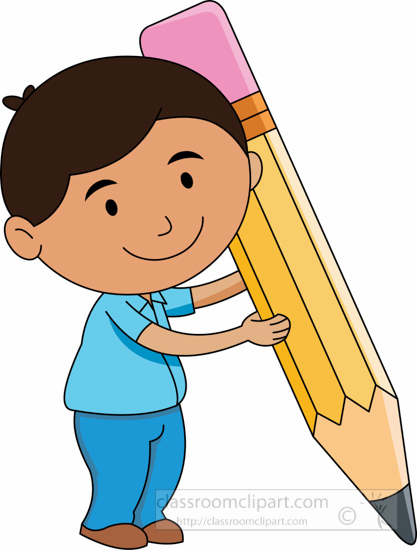 Bài 3. Sắp xếp các từ ngữ thành câu và viết lại:
lưng, ở trên, lạc đà, có bướu.
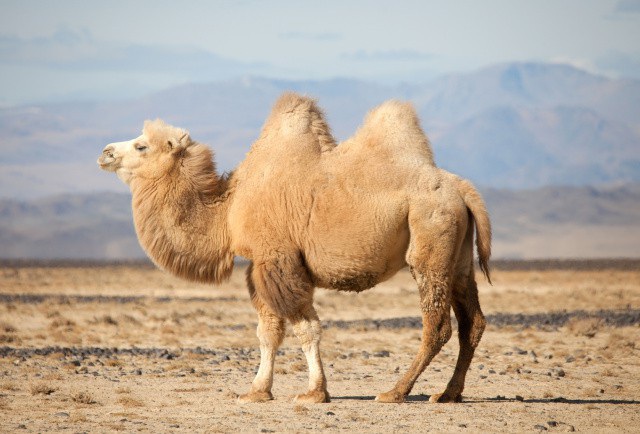 Ở trên lưng lạc đà có bướu
b.     cái vòi, voi con, dài, có
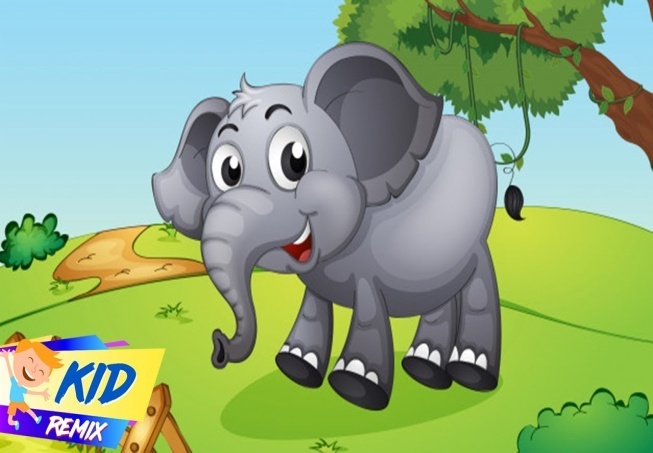 Voi con có cái vòi dài.
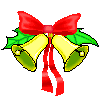 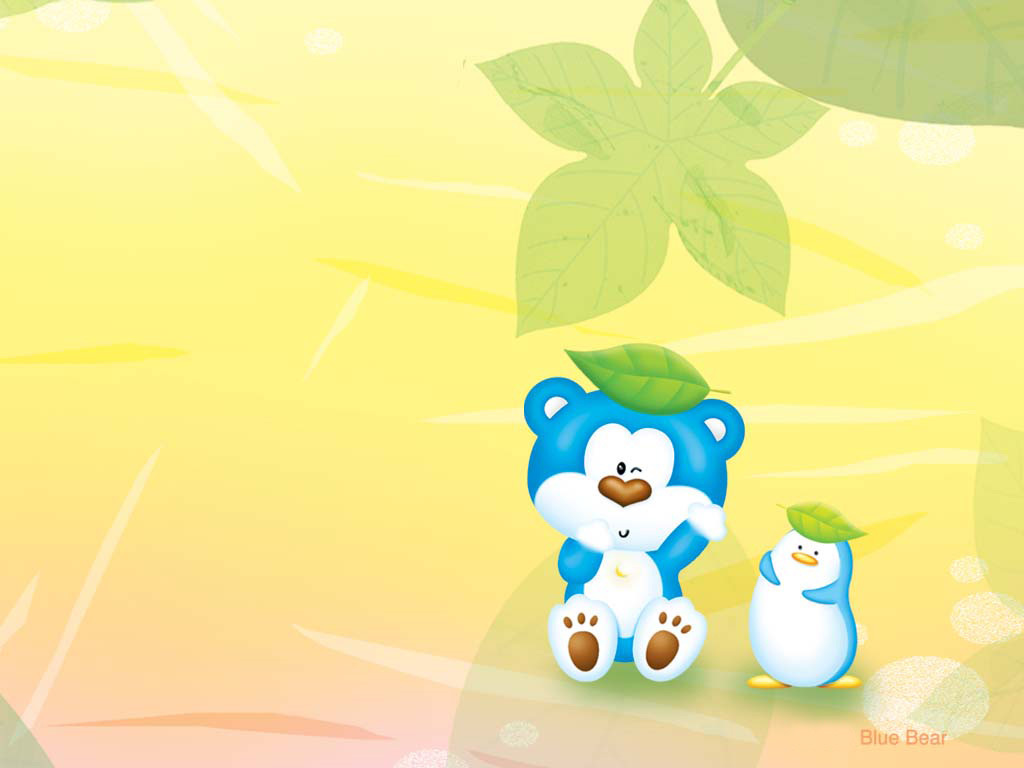 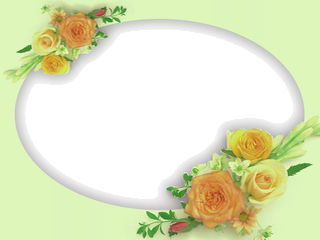 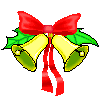 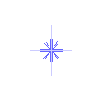 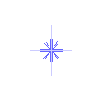 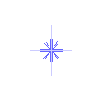 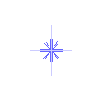 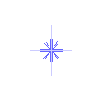 Nghỉ giữa tiết
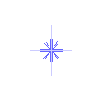 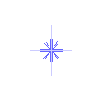 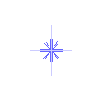 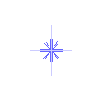 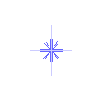 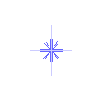 Bài 2. Điền vào chỗ chấm: 
oang hay ang; uây hay ây; uyt hay it
Thi th……...  , cá bống lại ngoi lên mặt nước. 
Chú mèo ngoe ng ……….  cái đuôi. 
Hà s…….  khóc vì lo sợ.
oảng
uẩy
uýt
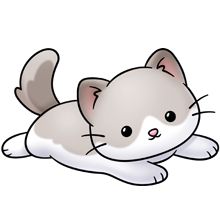